STIAMO A CASAMA NON SUL DIVANO
CLASSE PRIMA
GIOCO 1ALLO ZOO
Usando il corridoio di casa o uno spazio il più lungo possibile, imitare questi animali:

SERPENTE
	Da posizione prona, strisciare e provare a sollevare tutto il busto senza l’aiuto della braccia
FENICOTTERO
	Da posizione eretta, alzare una gamba, saltare in avanti utilizzando un solo piede (ricorda di 	alternarli)
TARTARUGA
	In ginocchio, sedere sopra i talloni, braccia avanti a terra, avanzare lentamente e 	dopo pochi 	passi stringersi come ad imitare la corazza, rotolare sul dorso fino a tornare 	nella posizione 	di partenza e continuare
GHEPARDO
	In quadrupedia, a terra mani e piedi, avanzare il più velocemente possibile
GIOCO 2LO SLALOM DELLE
PAROLE
Preparare un percorso lungo 10 passi formato da una linea di partenza a un'estremità, una fila indiana di bottiglie di plastica nel mezzo distanti 1 passo tra loro e tanti pezzettini di carta che contengono una parola all'estremità opposta (ogni giocatore ha un suo percorso)
Il "Via" viene dato da un arbitro di gioco che formula una frase. 
	Ad esempio "Scrivete il nome di un...ANIMALE"
Appena viene pronunciata la frase i giocatori possono partire di corsa, effettuare lo slalom tra le bottiglie, raggiungere il lato opposto e comporre la parola richiesta utilizzando i pezzettini di carta.
Appena composta la parola, bisogna prenotarsi per primi facendo un salto verso l'alto. Chi lo effettua per primo e ha composto la parola giusta, guadagna 1 punto

SFIDA: Chi arriva per primo a conquistare 5 punti?
GIOCO 3SALTA E SCHIACCIA
Ogni giocatore ha davanti a sé sul pavimento tre fogli di carta 
    numerati dall' 1 al 3 in ordine crescente
A 5/6 passi dai fogli disporre un bicchiere di plastica che fungerà da pulsante da schiacciare
L'arbitro del gioco chiamerà una sequenza di numeri utilizzando quelli scritti sui fogli (es. 2-3-2-1) e il giocatore dovrà saltare a piedi pari sui fogli in base alla sequenza chiamata e poi andare a schiacciare il pulsante con il sedere
Chi schiaccia per prima il bicchiere guadagna 1 punto

SFIDA: Chi schiaccia per prima il pulsante?

Varianti:
Si salta con un piede
Aumentare i numeri scritti a terra
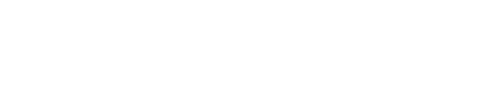